…продължение
21-ви ноемвриДен на християнското семейство
II.   Културен календар
Семейството е всичко

Стефан Александров
Семейството е всичко в този свят,утеха да намериш в силно рамо,и детски глъч на щастие богатда те събужда със усмивка сутрин рано!

С желание да пускаш хвърчила,във длан да стискаш детската ръчичка,и радостта във детската душада те накара да забравиш всичко.
Да се прибираш вечер уморен,да те прегръщат две ръце, коитотревожат се за тебе нощ и ден,и да те милват с обич във очите.


Семейството е всичко в този святобичайте любимите си хора,ако мечтаете за тази благодат,раздавайте до болка, без умора!
21-ви Ноември
II.   Културен календар
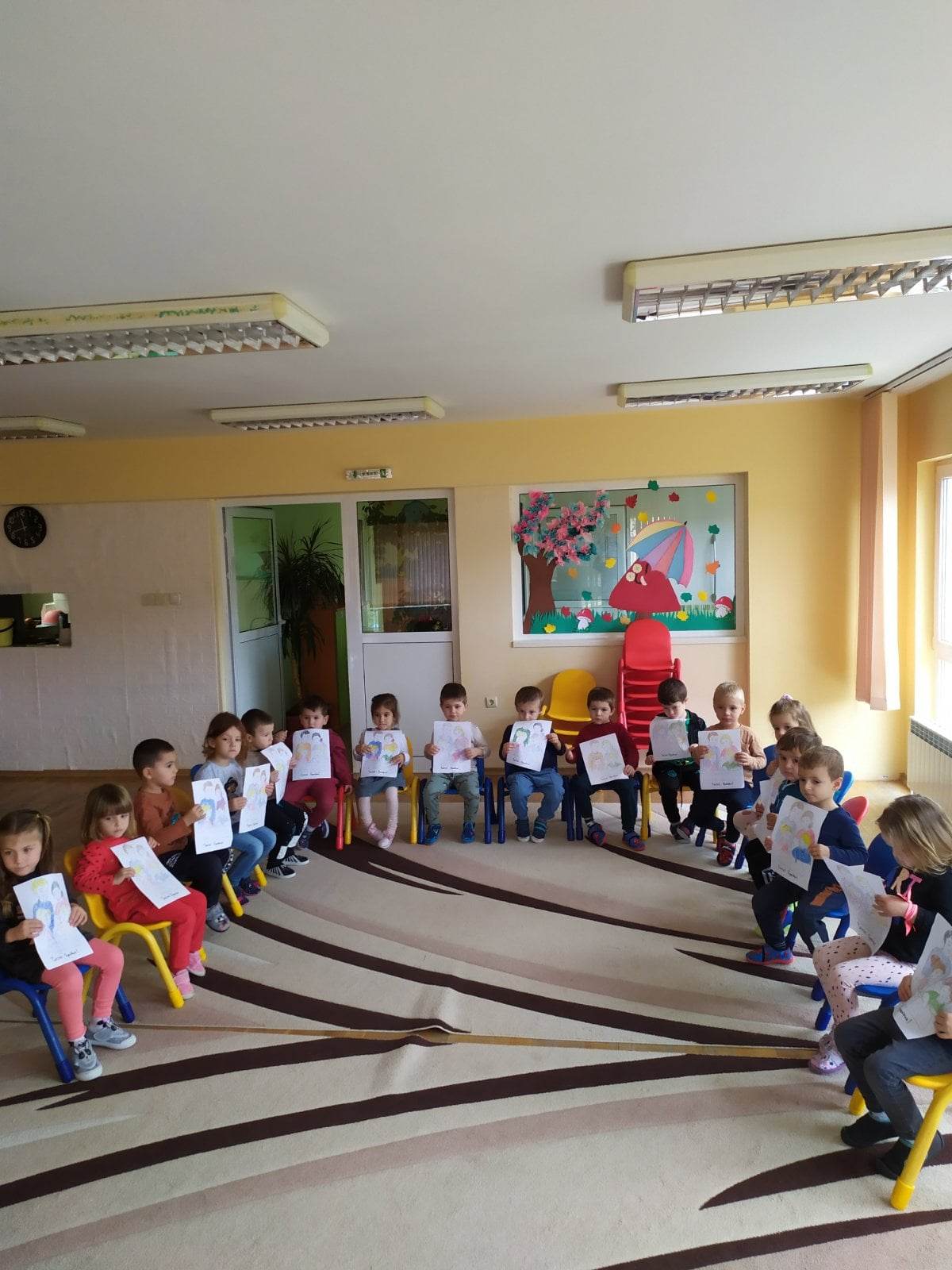 Децата от I „А“ група
„Смехорани“  отбелязаха празника с кратка беседа по темата, а след това всички малчугани оцветиха изображение на тяхното семейство.
21-ви Ноември
II.   Културен календар
Група „Малчовци“ изпълниха песента „Моята фамилия“, съпроводена с подобаващ танц.
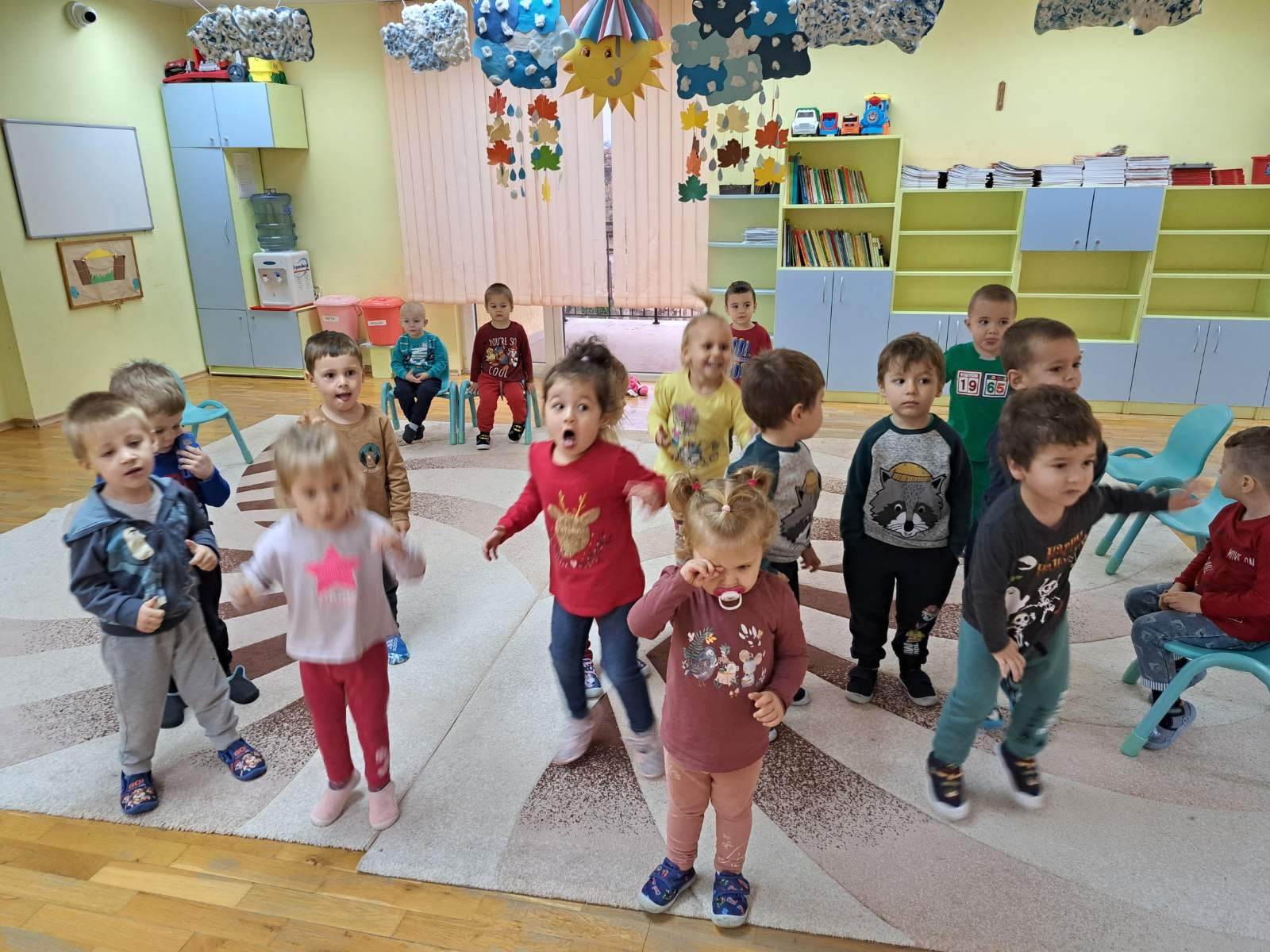 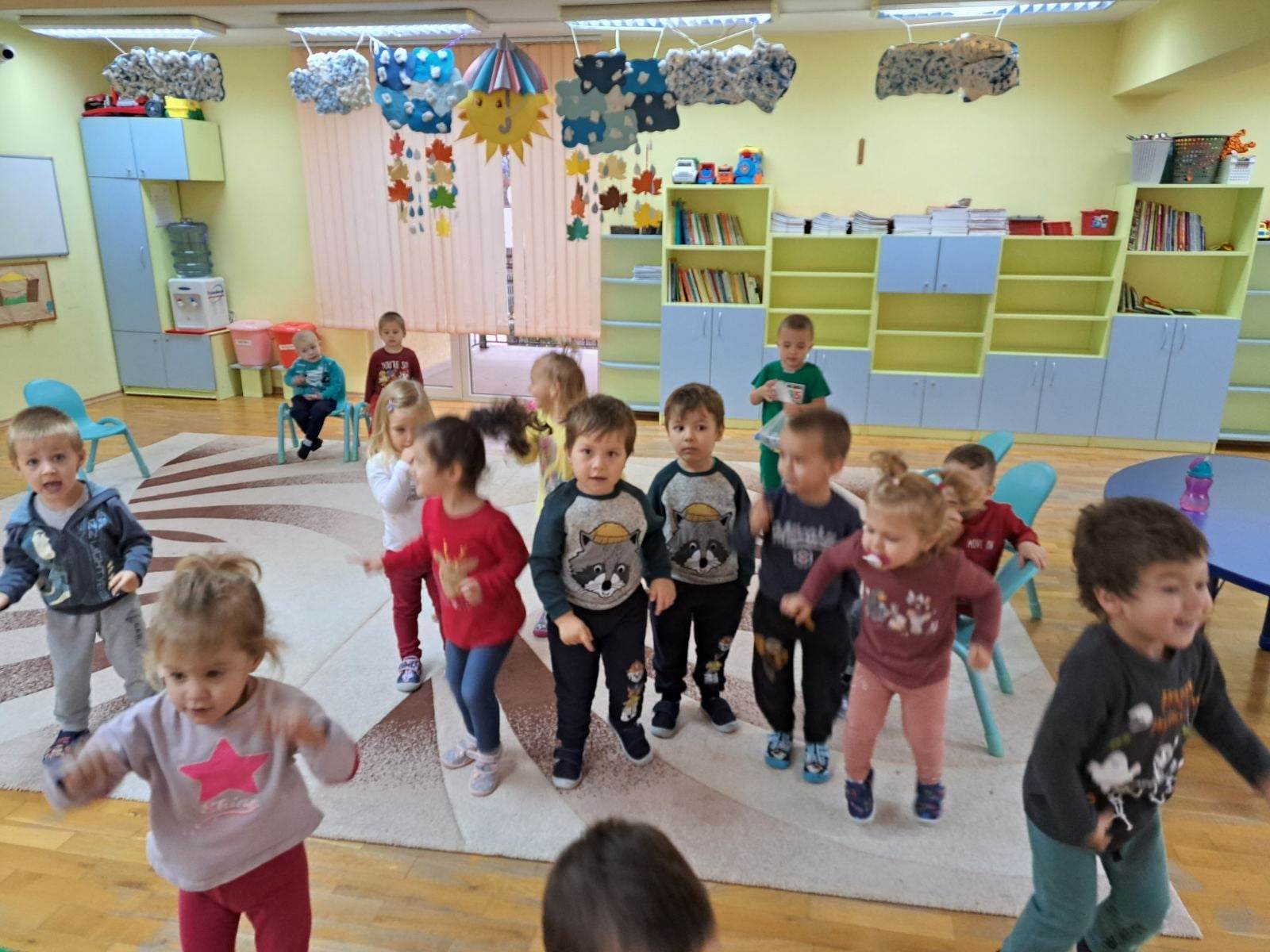 21-ви Ноември
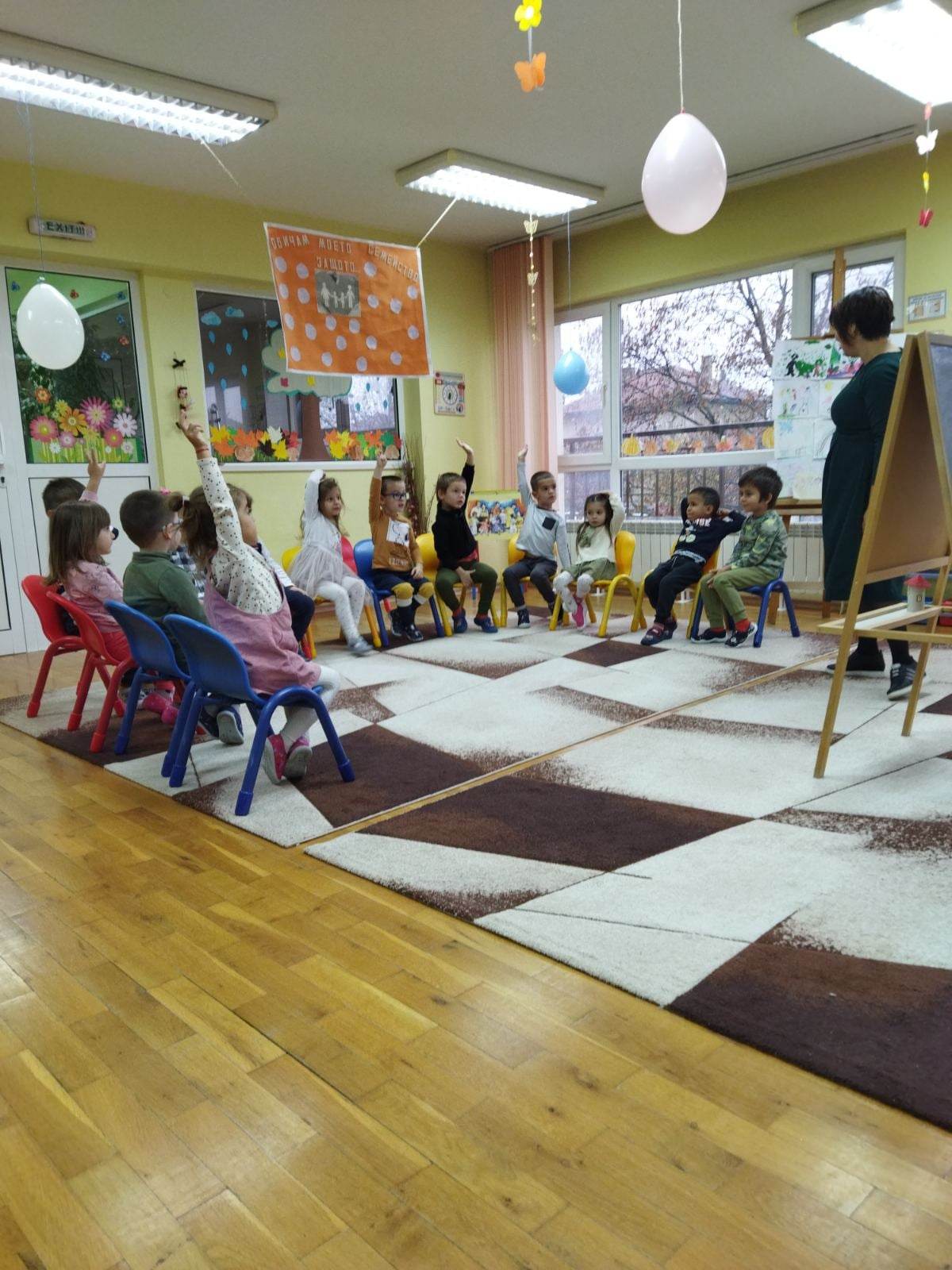 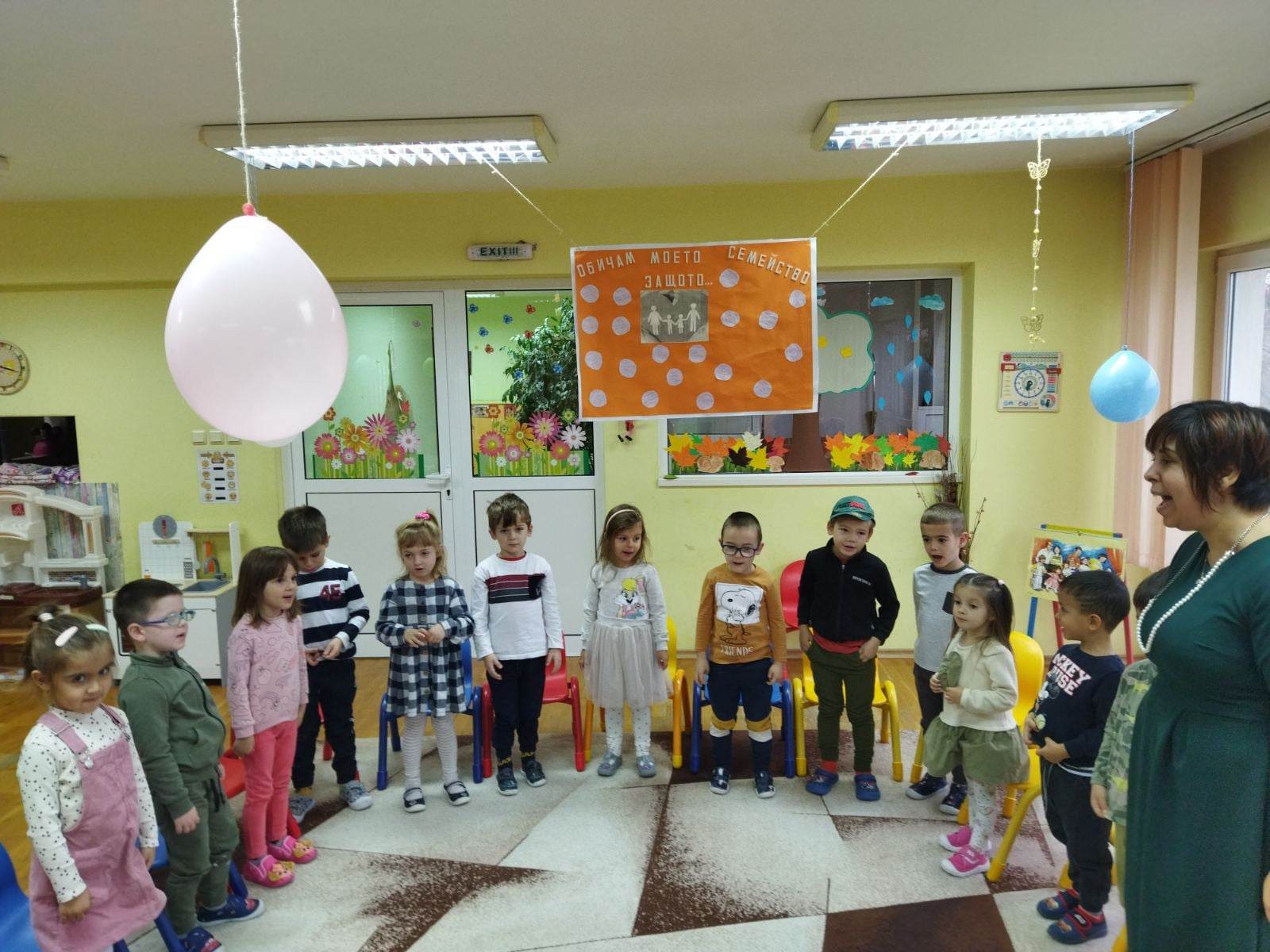 II.   Културен календар
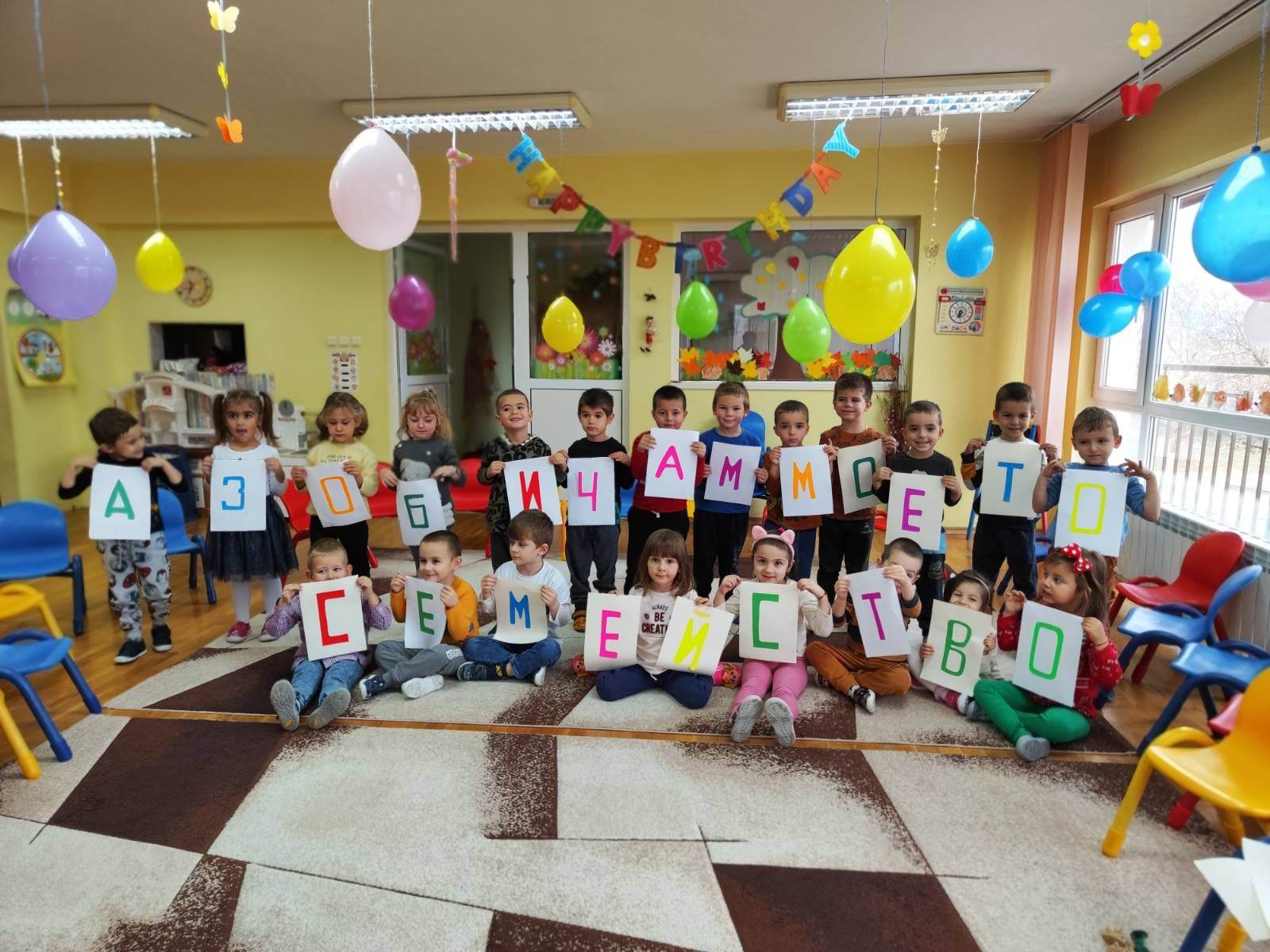 В група „Светлина“ отбелязаха празника с открит урок пред колеги на тема „Моето семейство“.
21-ви Ноември
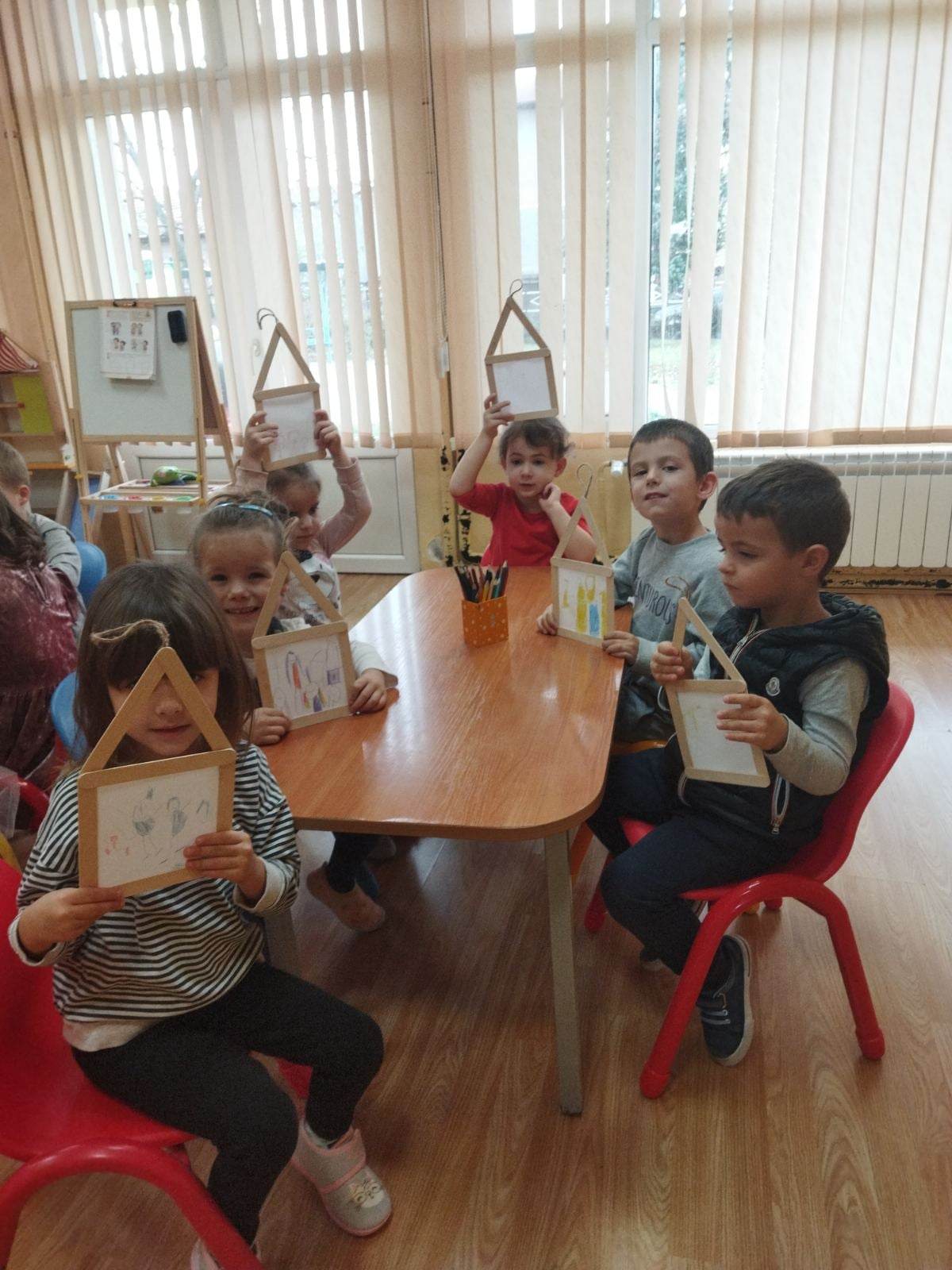 II.   Културен календар
С видео поздрав към родителите се бяха подготвили децата от група „Барбарони“ в деня на християнското семейство.  Изработиха и постер на тема „Обичам моето семейство, защото…“
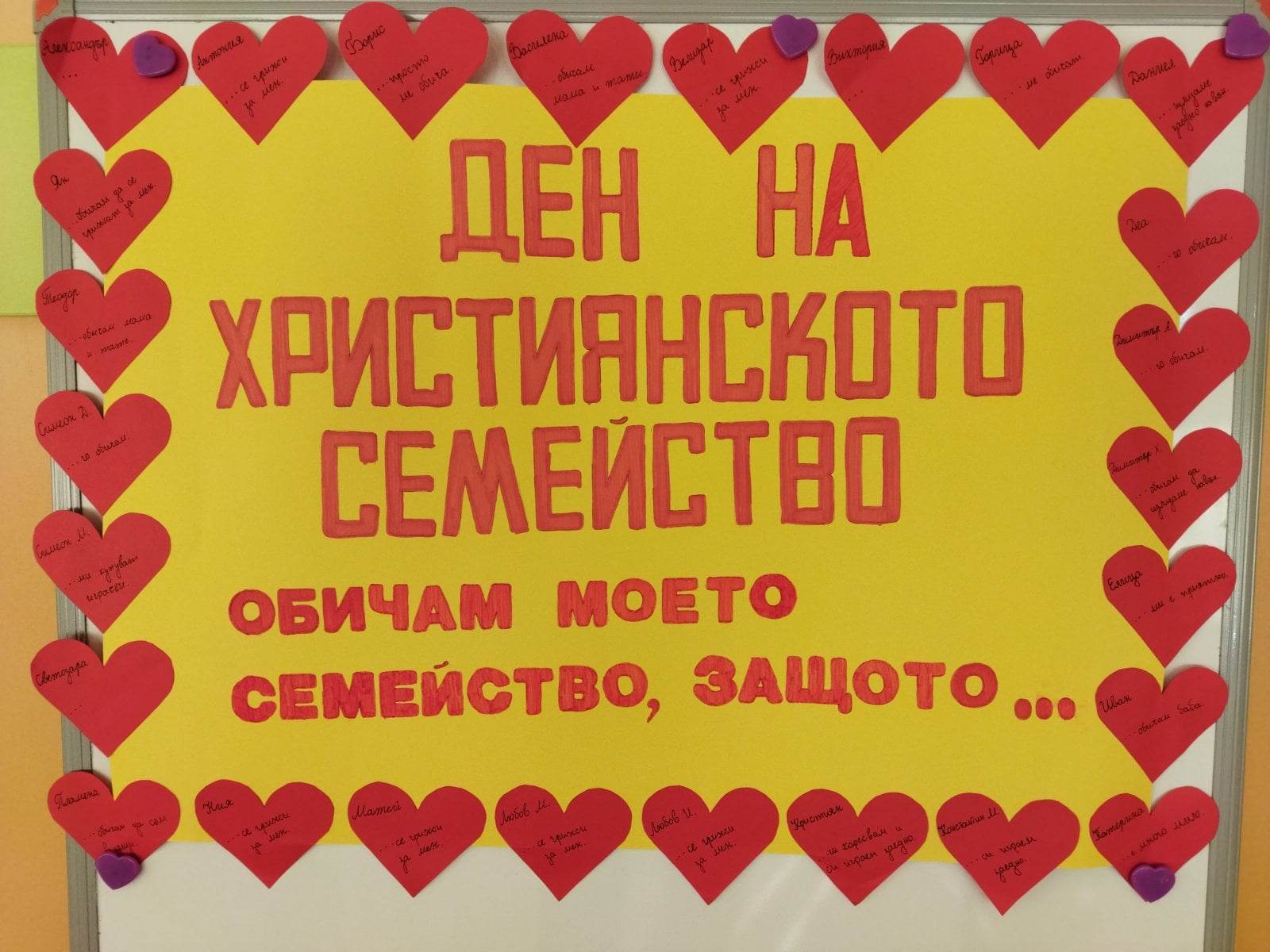 21-ви Ноември
В III„А“ група „Пчеличка“ се проведе разговор – беседа по темата, децата поздравиха родителите си с предварително заучено стихотворение и изработиха мини макети „Моят дом“. Всяко дете представи своето семейство чрез рисунка „Портрет на моето семейство“.
II.   Културен календар
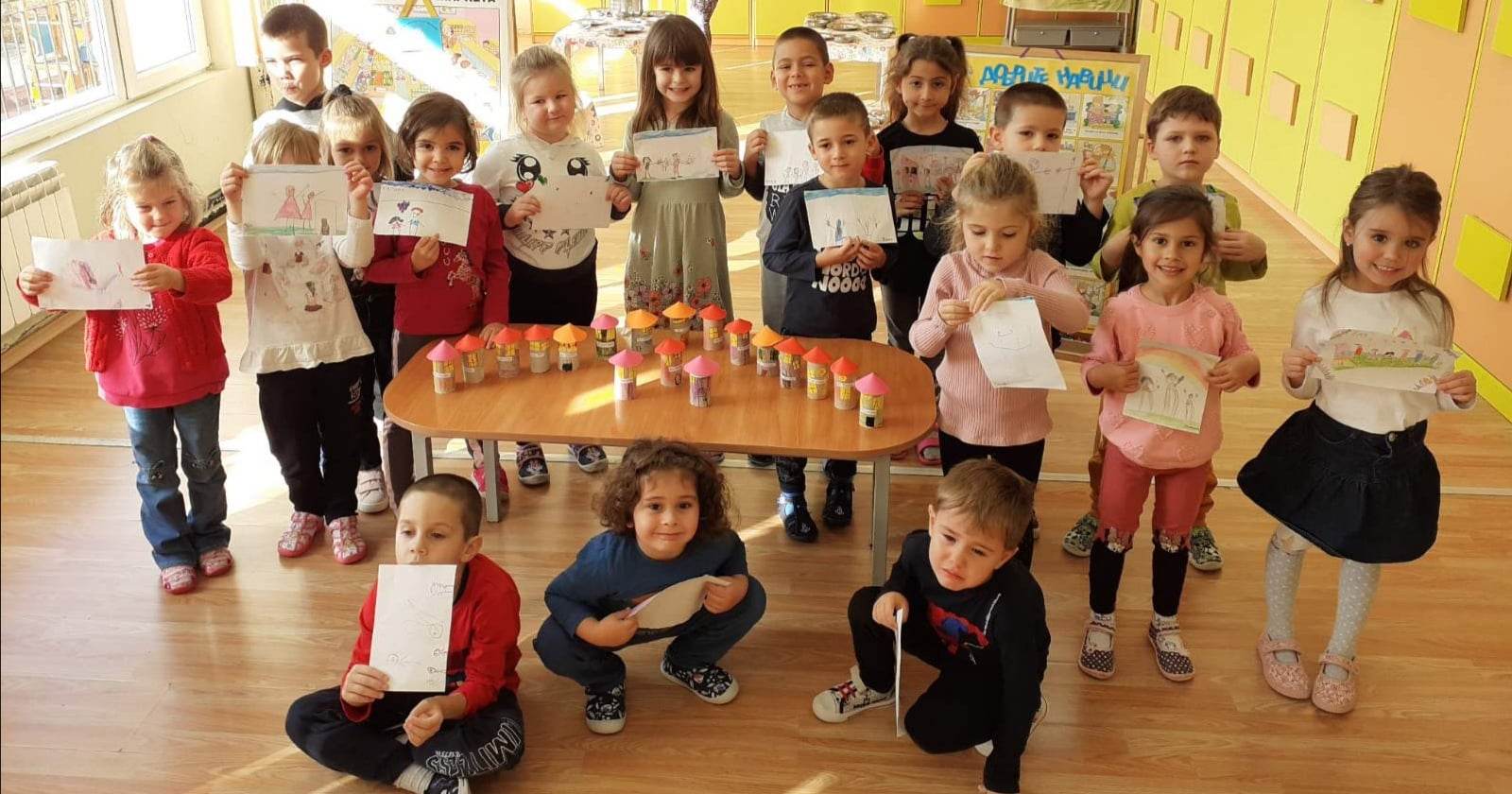 21-ви Ноември
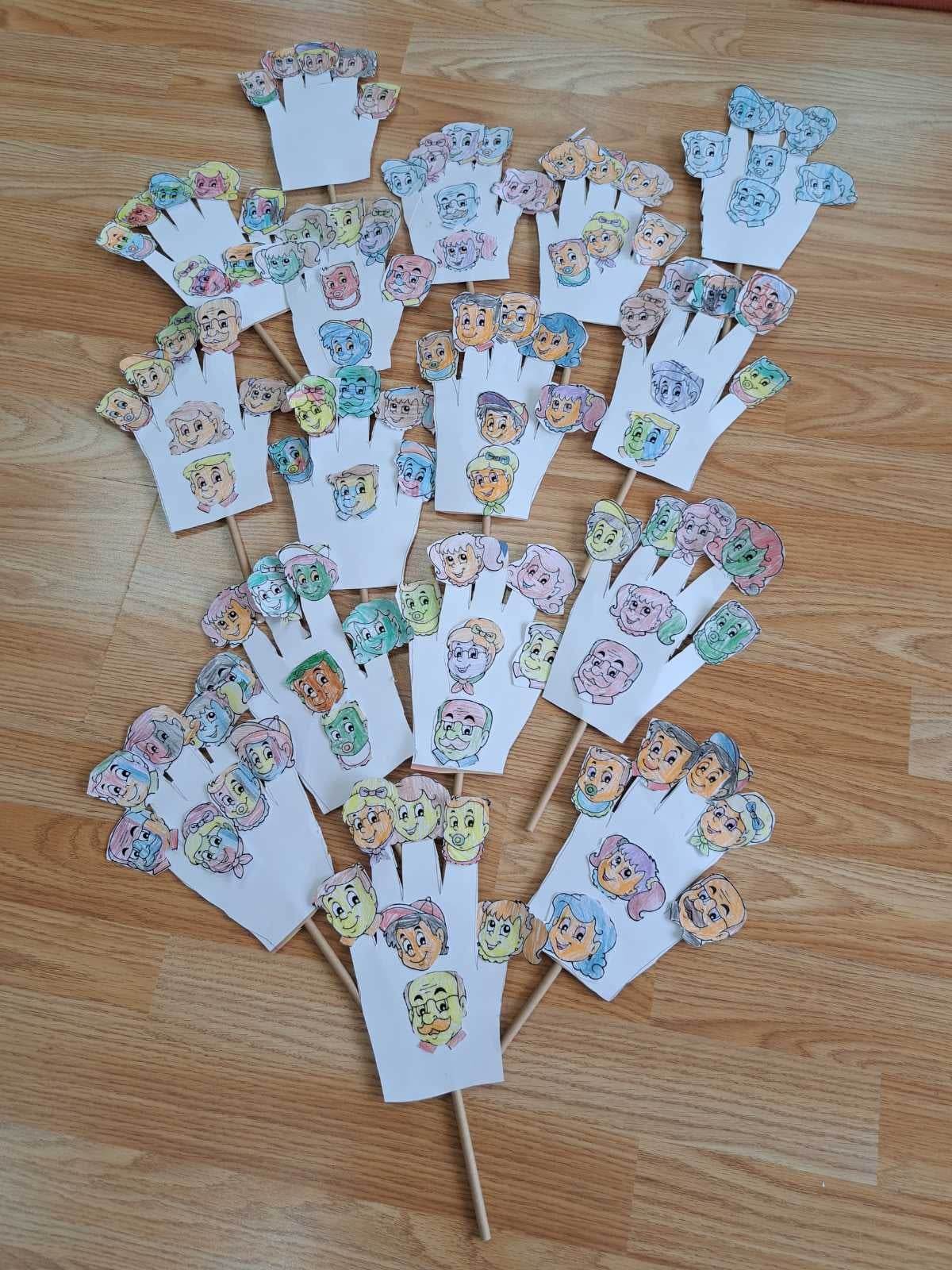 Група „Звездичка“ отбеляза празника със стихотворение и песен. Изработиха макет на ръка с членовете на семействата им.
II.   Културен календар
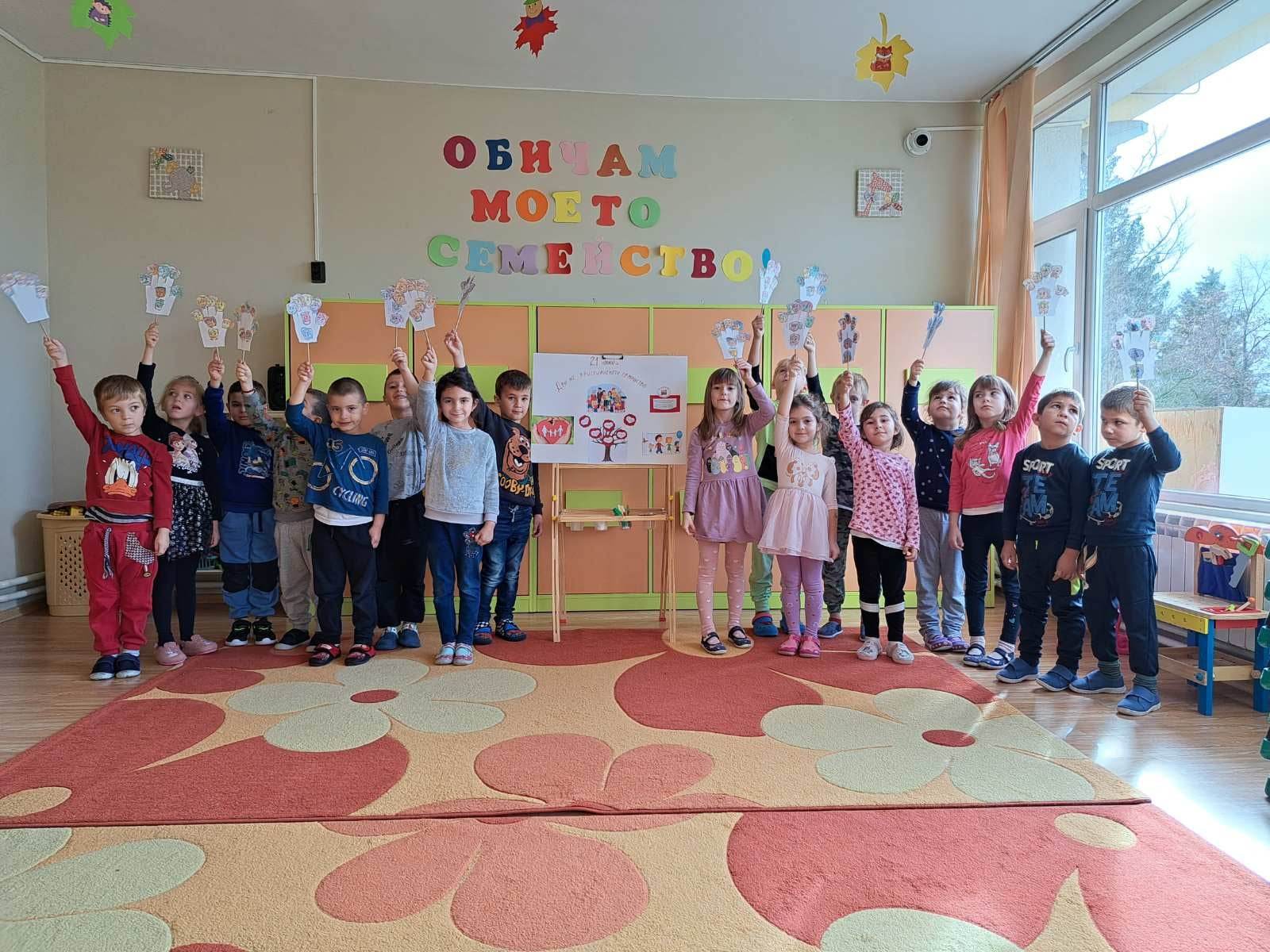 21-ви Ноември
II.   Културен календар
IV „А“ група „Калинка“ беседваха на тема „Моето семейство“ и изработиха картички „Моят дом“.
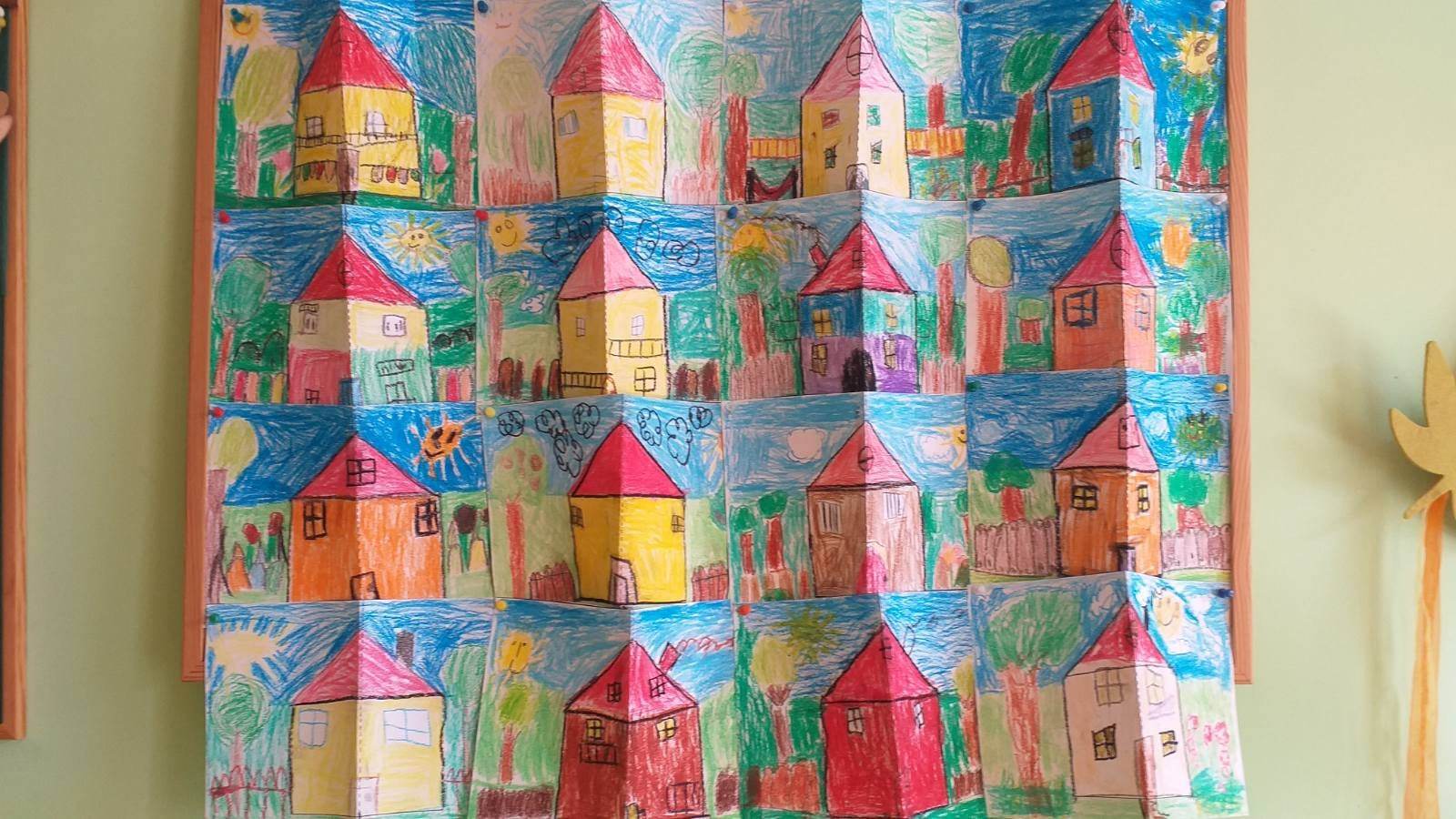 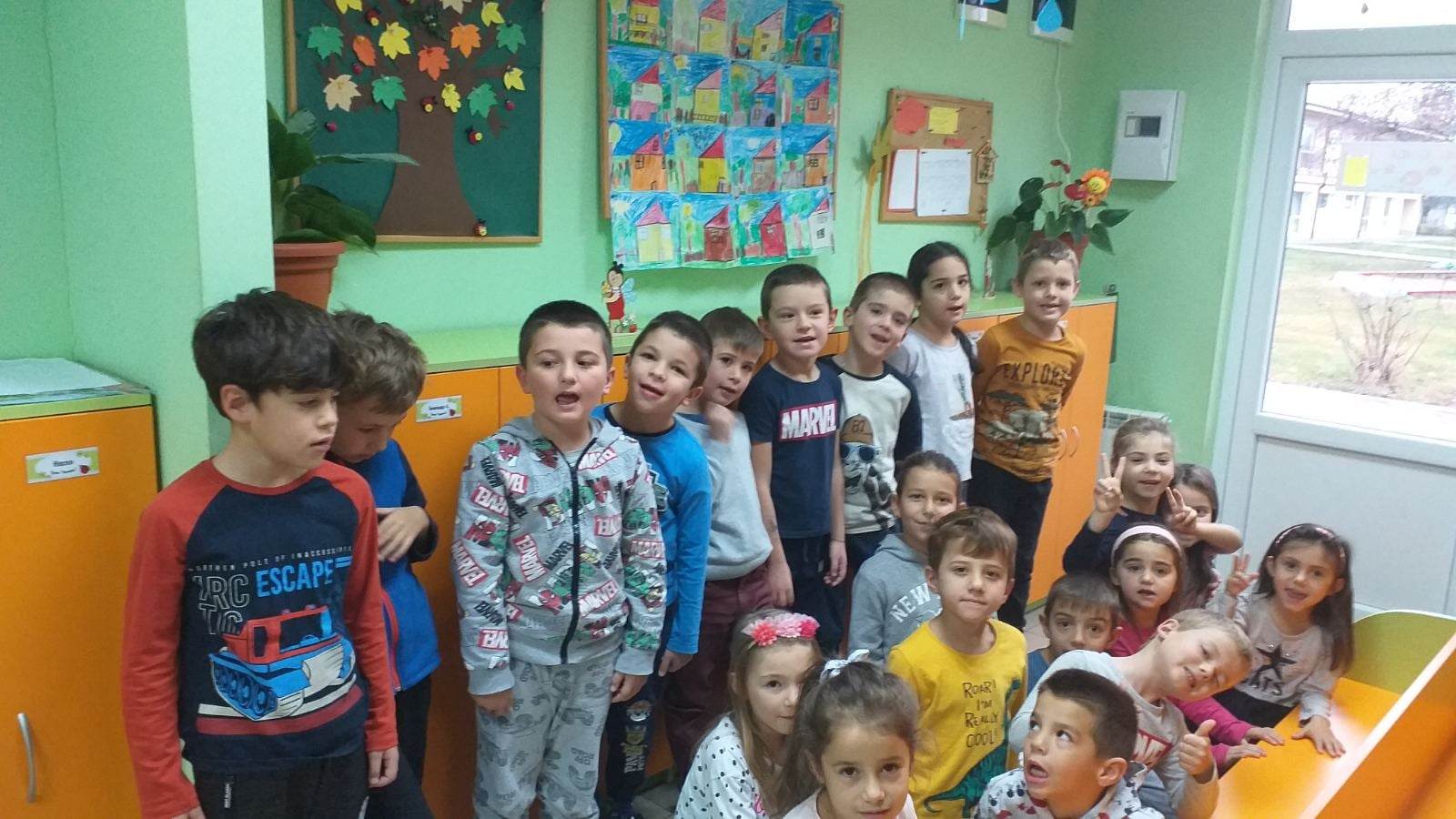 21-ви Ноември
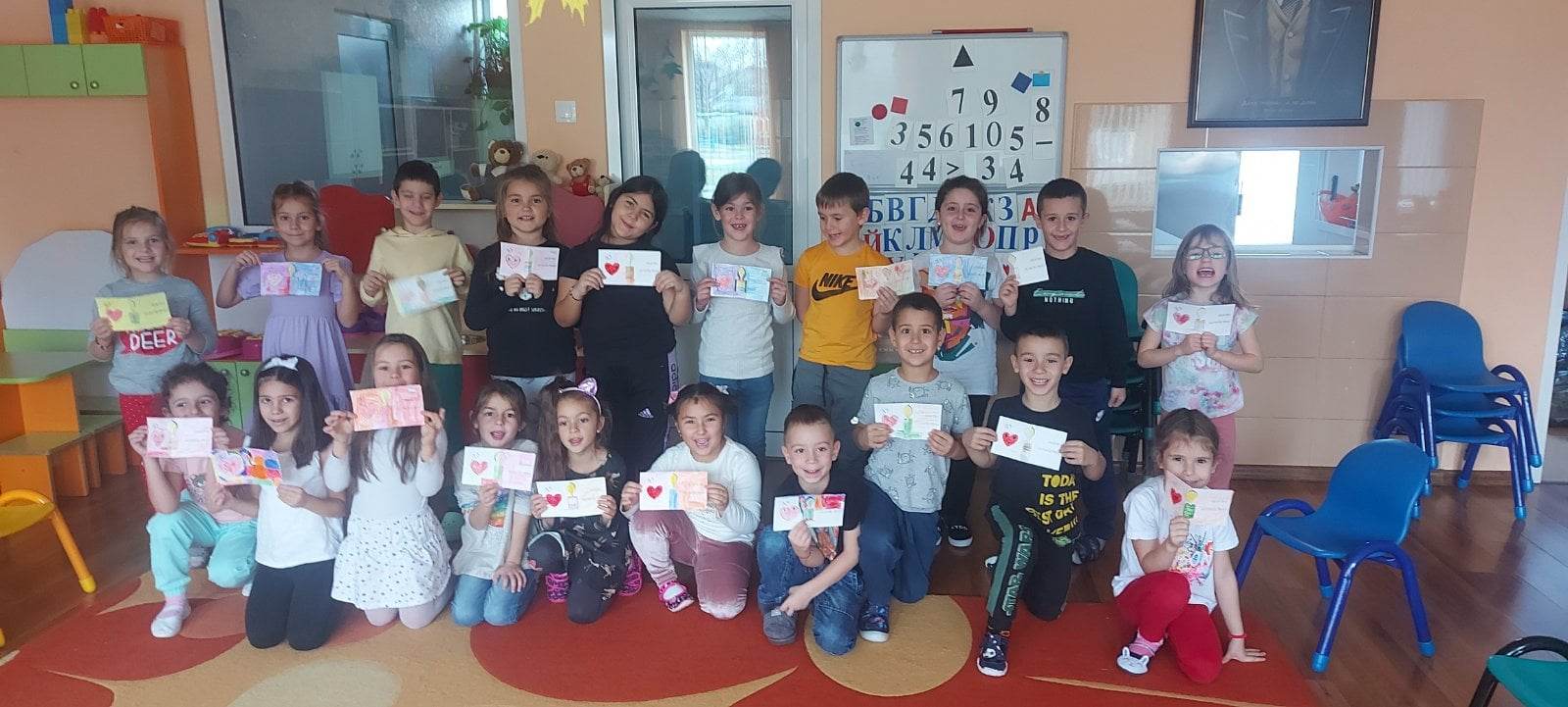 II.   Културен календар
Група „Божурчета“ зарадваха семействата си с изработка на картички, както и поздрав  - стихотворение.
21-ви Ноември
II.   Културен календар
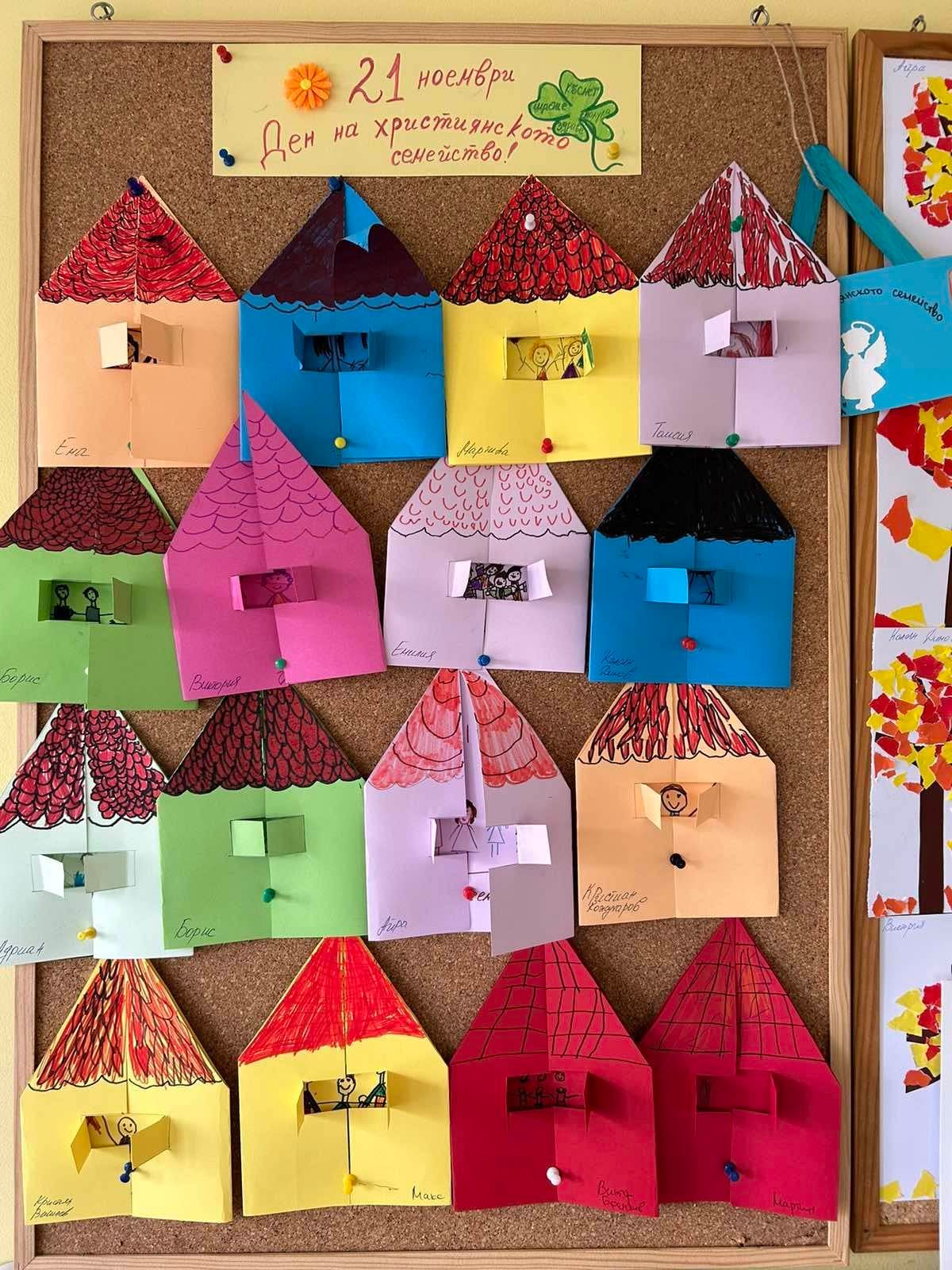 В  IV„В“ група „Мечо Пух“ се проведе беседа по случай празника, както и децата изработиха макет на къща с членовете на семействата им.
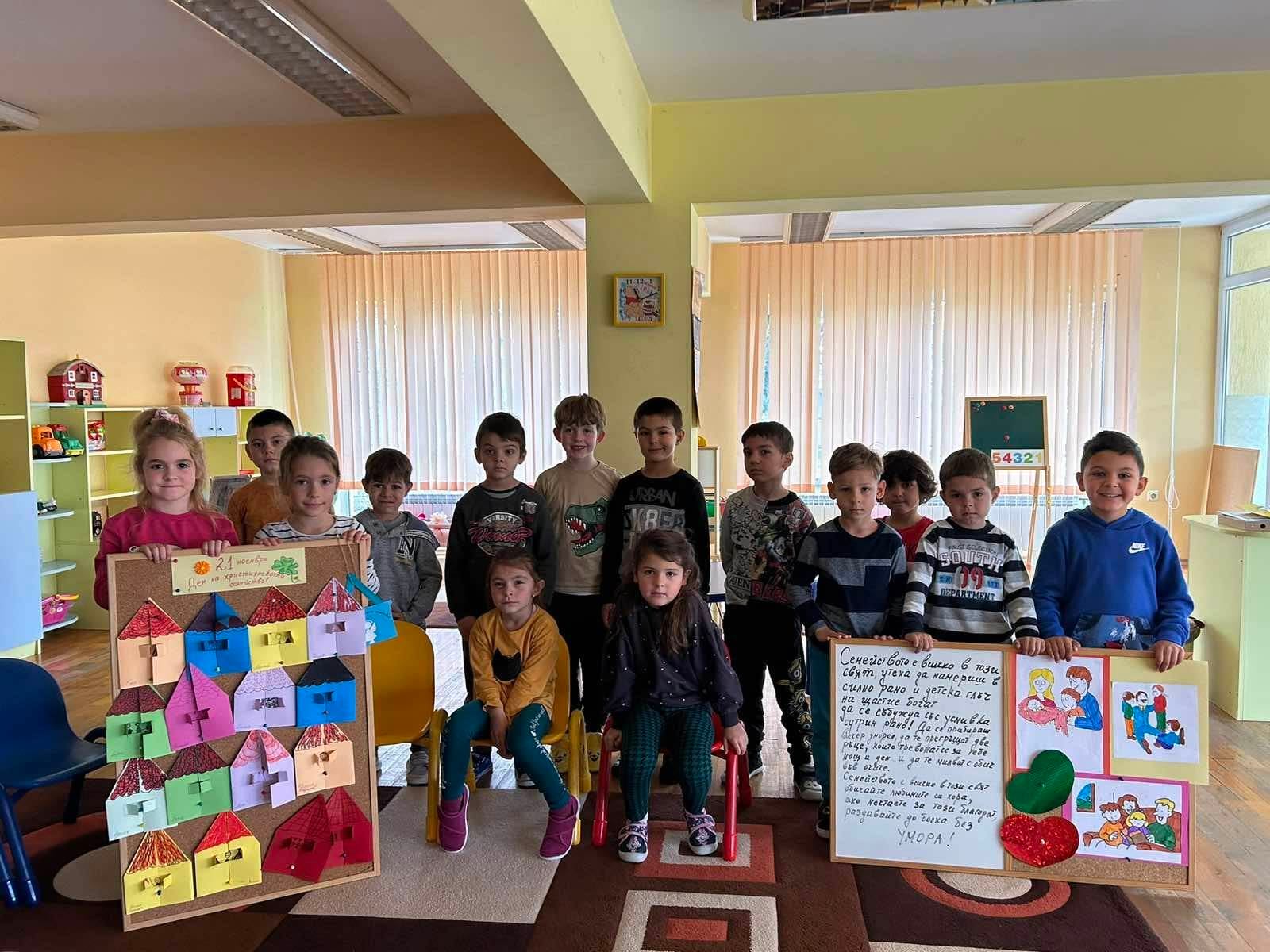 III.   Допълнителни дейности, изяви,  участия и театри
Тази година ДГ „Буратино“ предлага следните допълнителни дейности:
Народни танци
Английски език
Спортно-подготвителни игри
Футбол
Приложни изкуства и керамика
Латино танци
„Лютеницотерапия“
III.   Допълнителни дейности, изяви. Участия и театри
Лютеницотерапията се проведе в с. Пожарево. Това е традиция, поставена от преди няколко години през септември в местното читалище „Васил Левски 2012“. Както казват организаторите, в деня на фестивала времето спира, пали се огън на площада, белят се чушки с бабите, мелят се и се произвежда една от най-вкусните лютеници по нашите ширини. Специално участие в празничната програма на събитието взеха децата от група „Божурчета“.
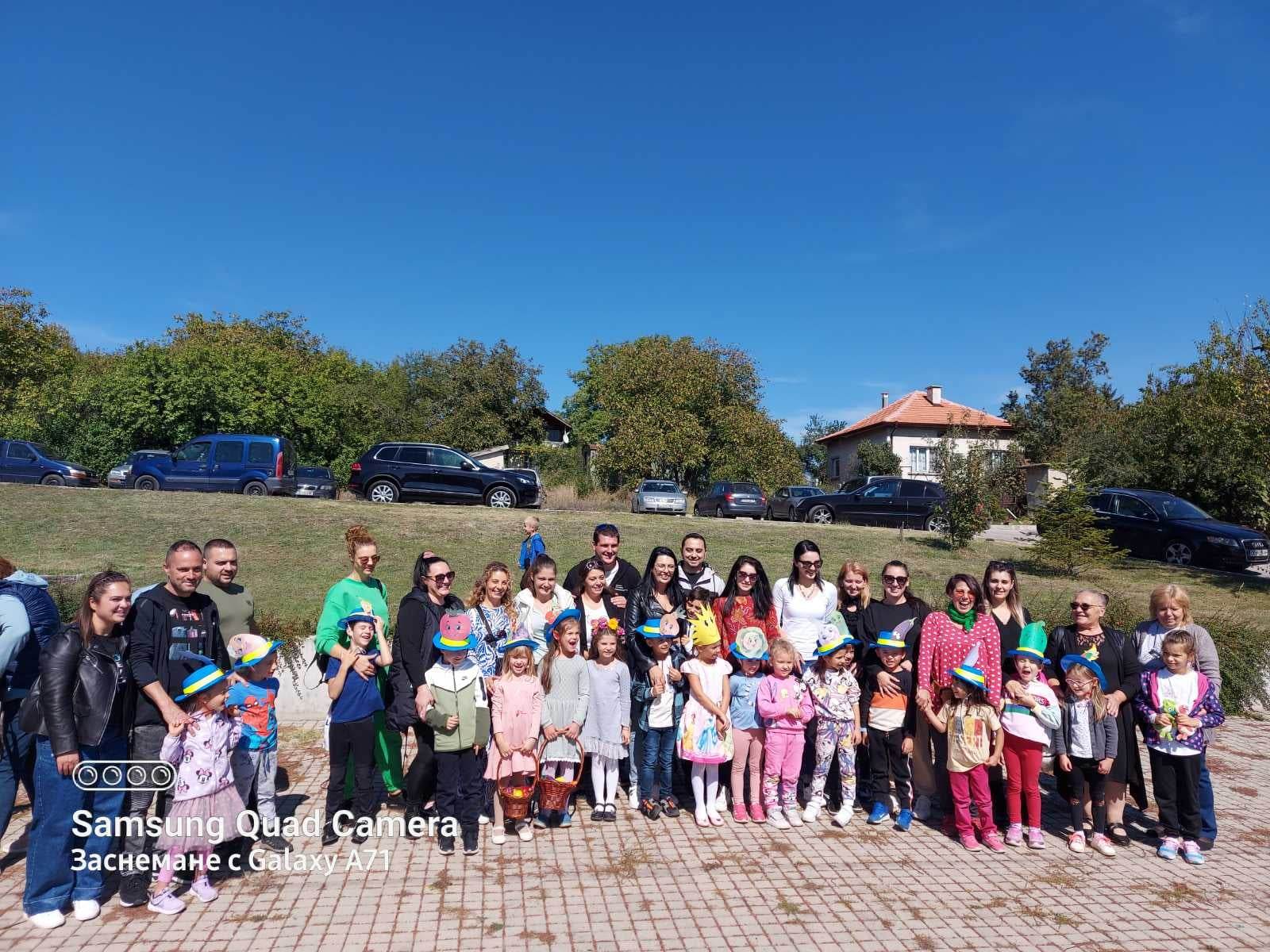 III.   Допълнителни дейности, изяви. Участия и театри
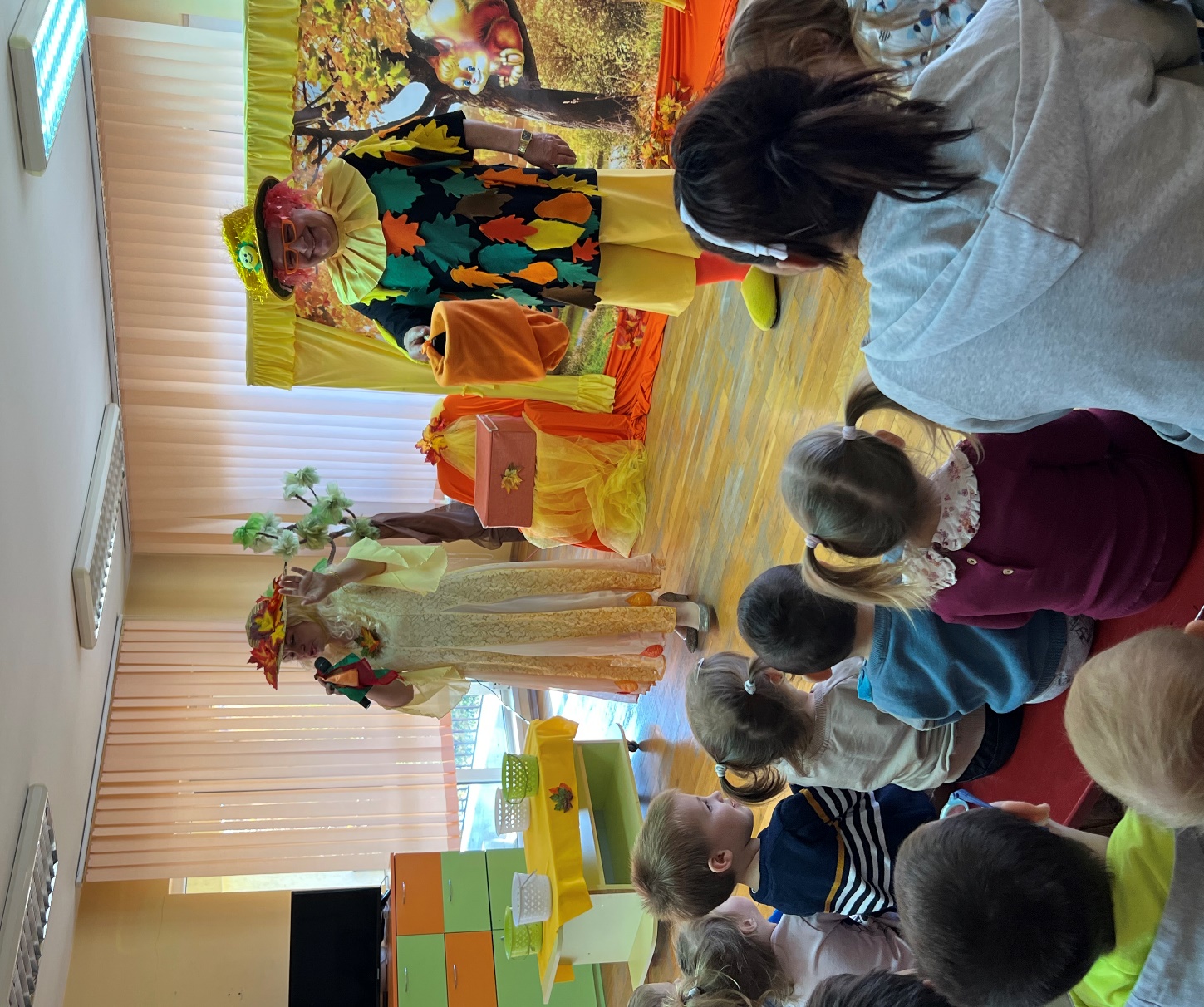 На 02.11.2022г. се проведе театър „Есенен празник“. Децата искрено се забавляваха, пяха и танцуваха.
Гордеем се с добрият пример на родителите на Катрин Велинова от III“А“ група „Пчеличка“, които облагородиха алеята пред входа и безвъзмездно предоставиха луковици на  пролетни цветя. Всички деца с ентусиазъм се включиха в тяхното засаждане, съвместно с госпожите и леля Цвети. Добрият пример възпитава!
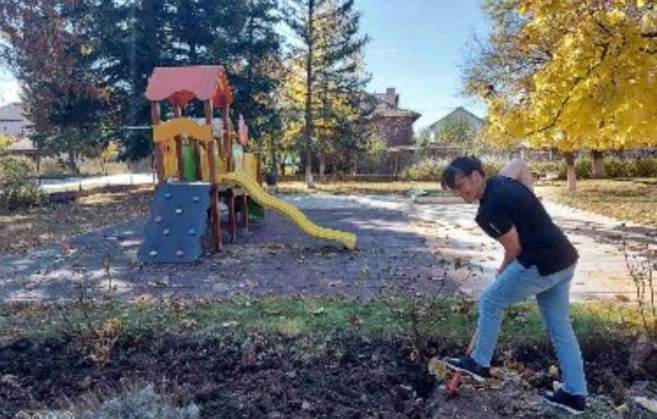 V.  Гордеем се със
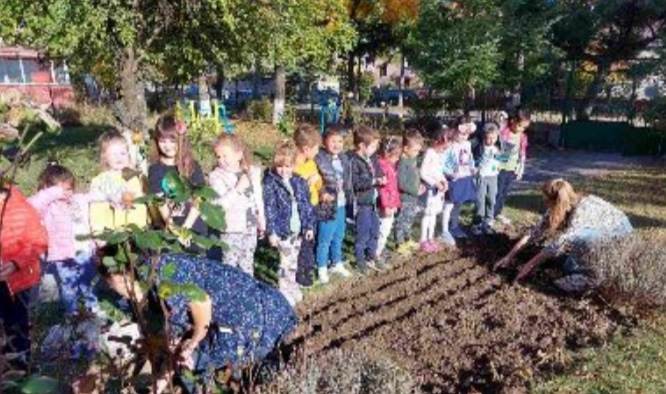 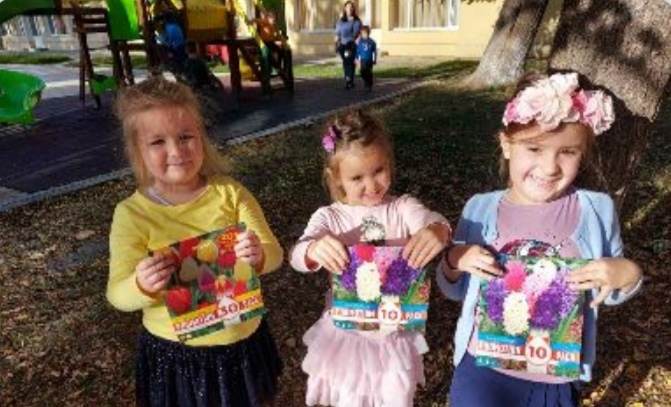 Очаквайте…
Следващият брой на нашия вестник ще излезе в началото на 2023г.
 В него ще може да се насладите на снимки и видеоклипове от коледните поздрави на децата в детската градина и да си върнете малко от коледната магия, за да се заредите с нея до следващите празнични дни .
Пожелаваме на всички ви една здрава, мирнa, спокойнa и успешна Нова година!
VI.  Очаквайте